SYNTHESIZING INFORMATION
The Process of Synthesizing Information
Synthesizing Information
As you read, you constantly accumulate information, and you keep this information in mind by combining smaller facts into larger generalizations.  
You summarize, conclude, infer, and generalize, and then your read some more, incorporate the new information, and draw even bigger conclusions.”
For example
Interesting information aboutOur Brain(1)
KWLP chart
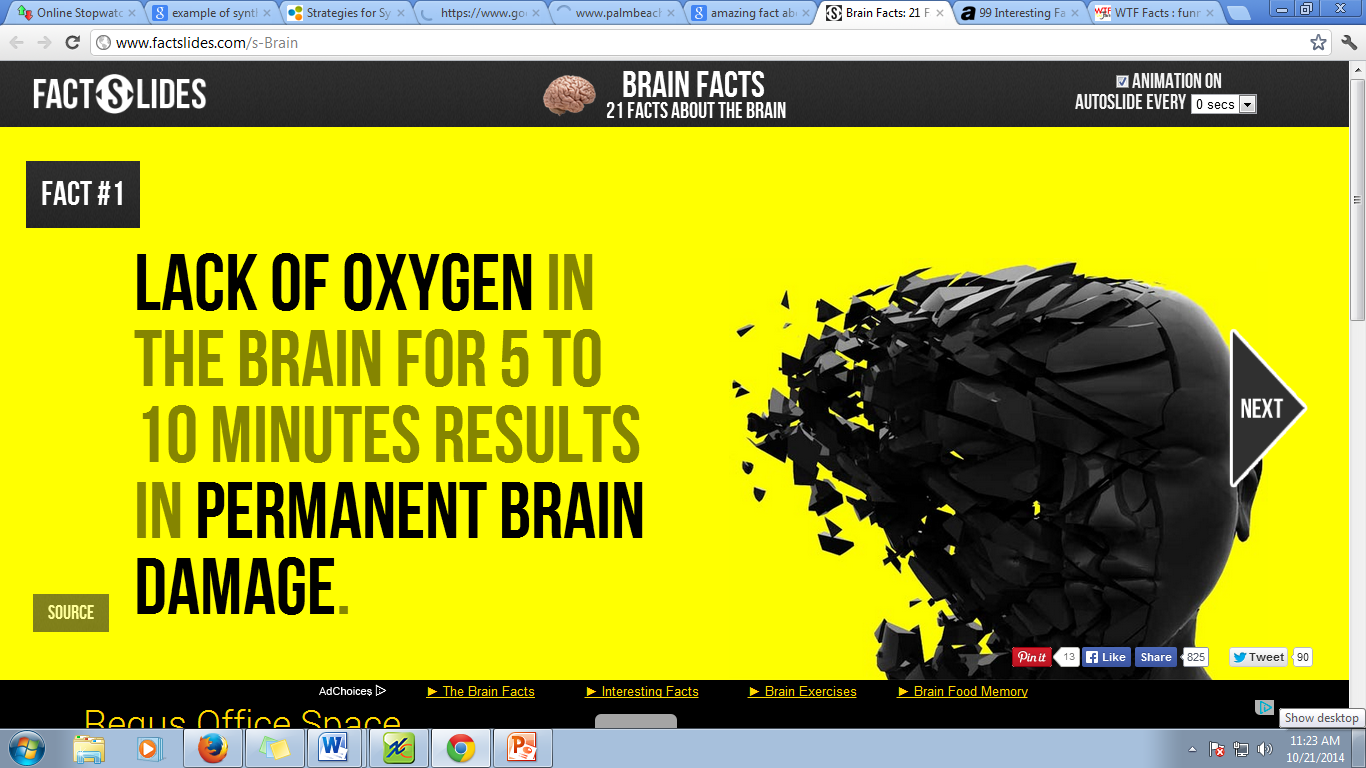 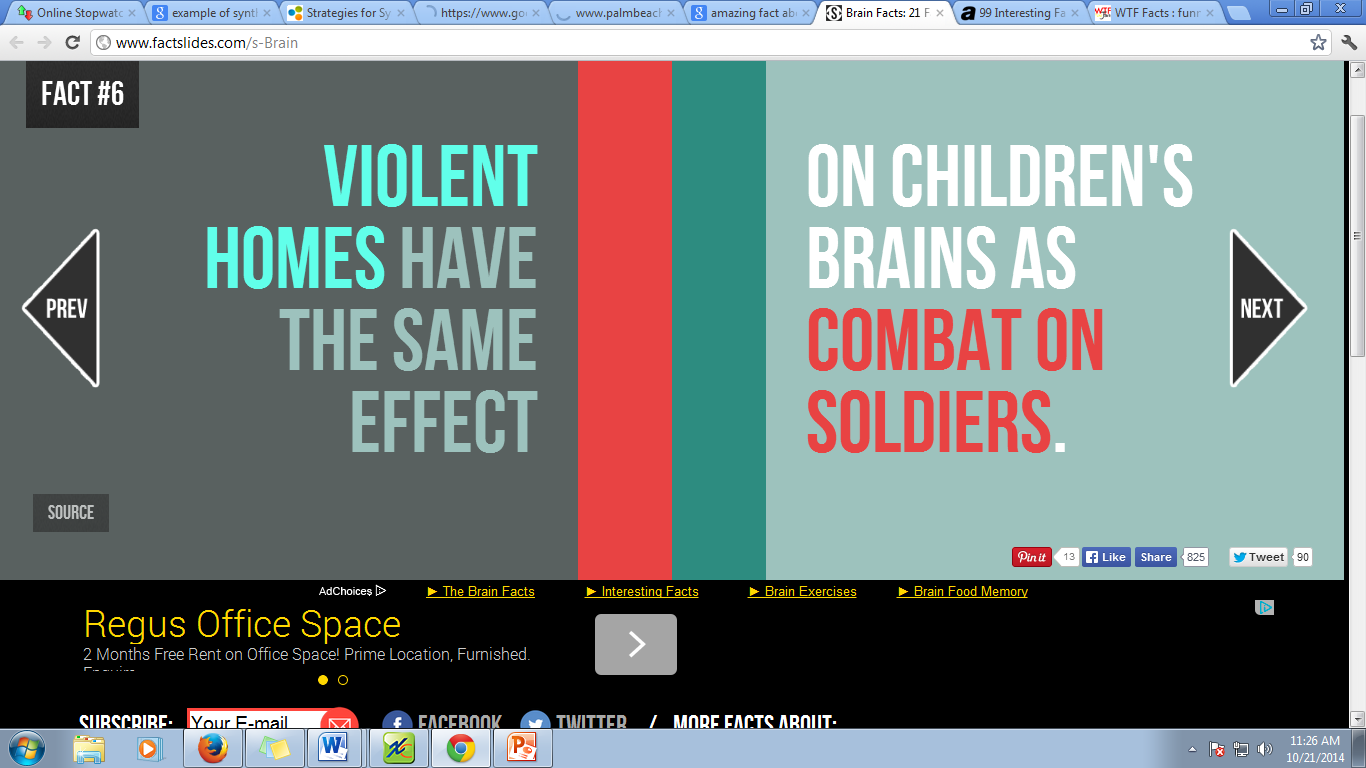 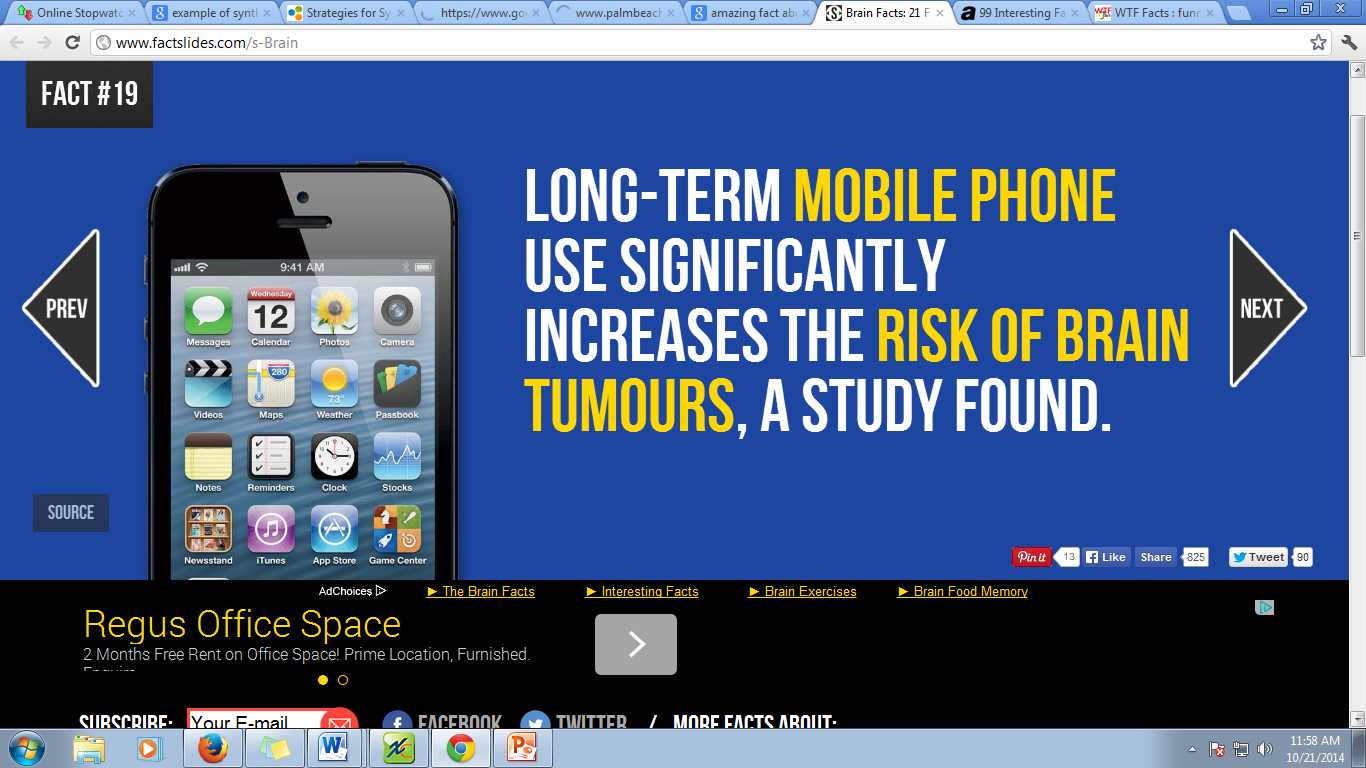 Synthesizing Information
Interesting information aboutOur Brain(2)
KWLP chart
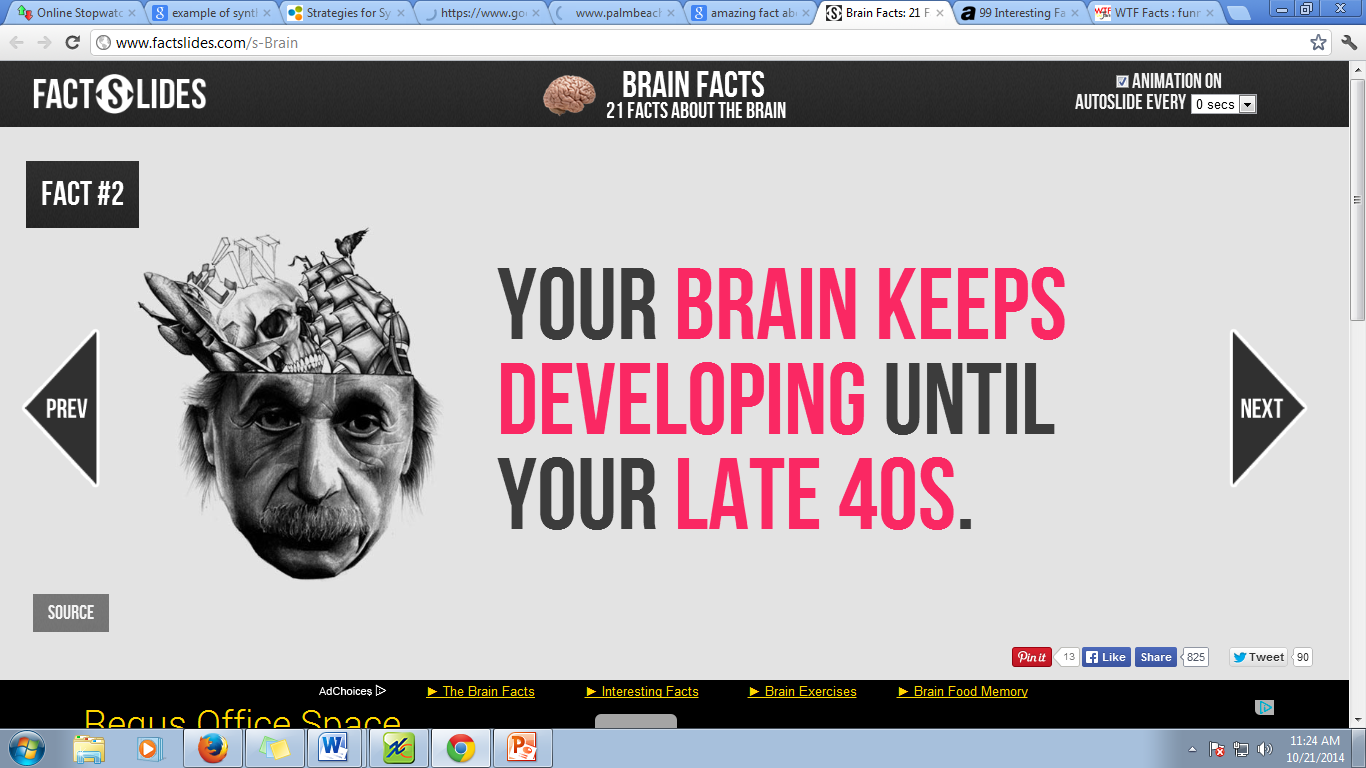 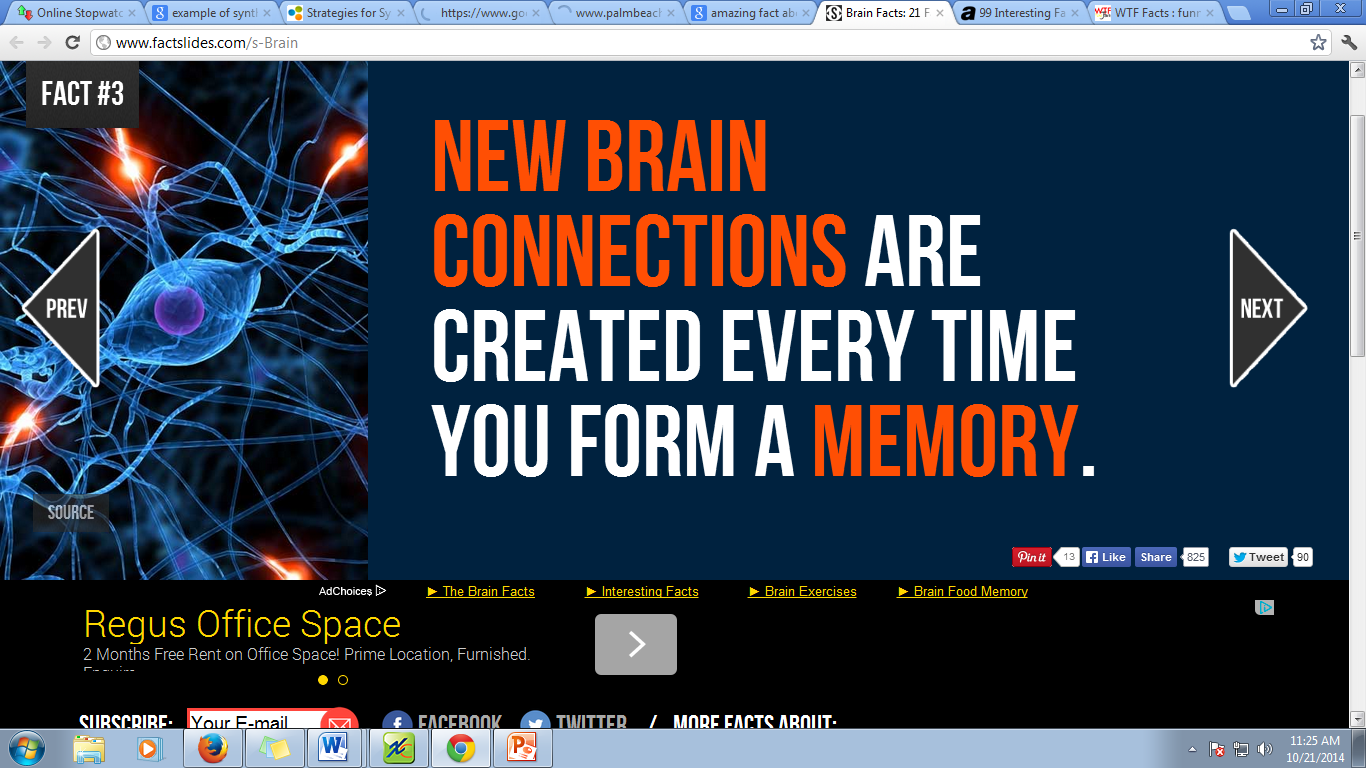 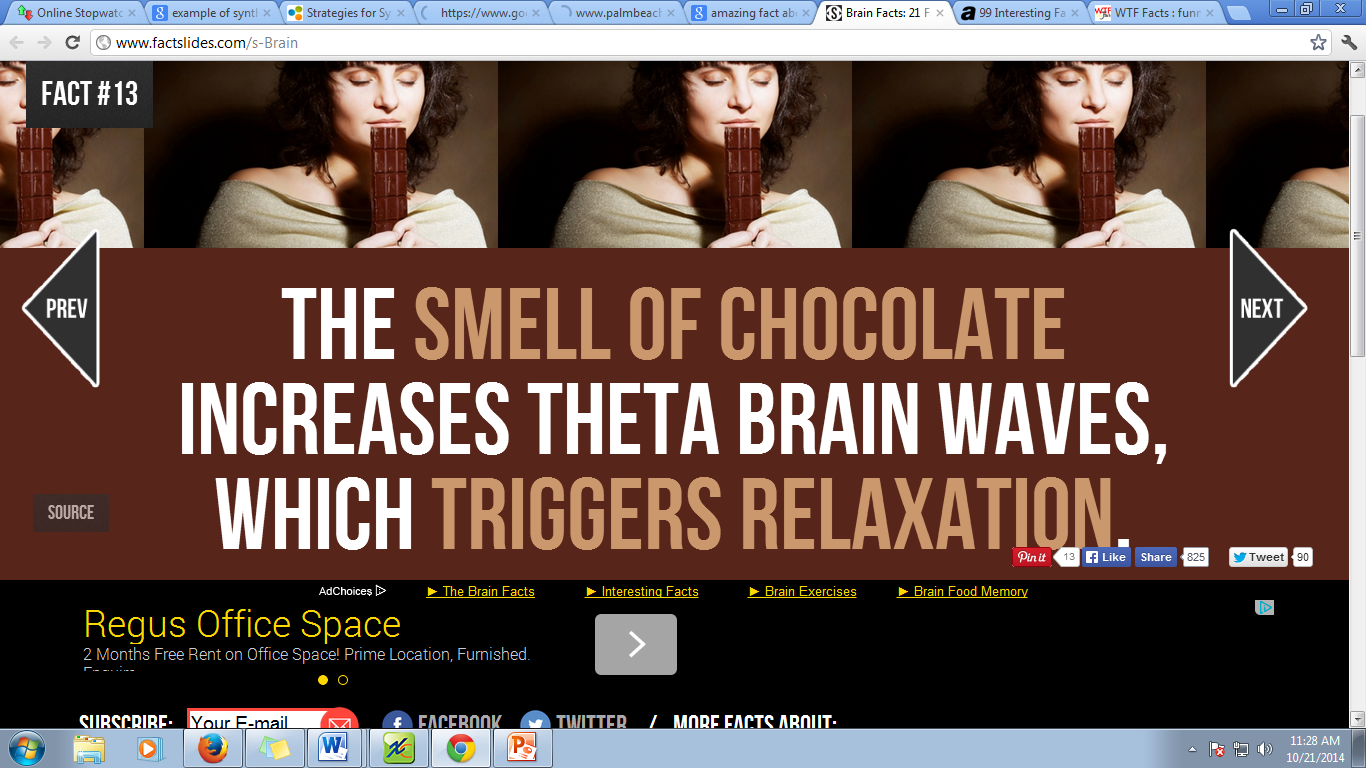 Synthesizing Information
Internet
KWLP chart
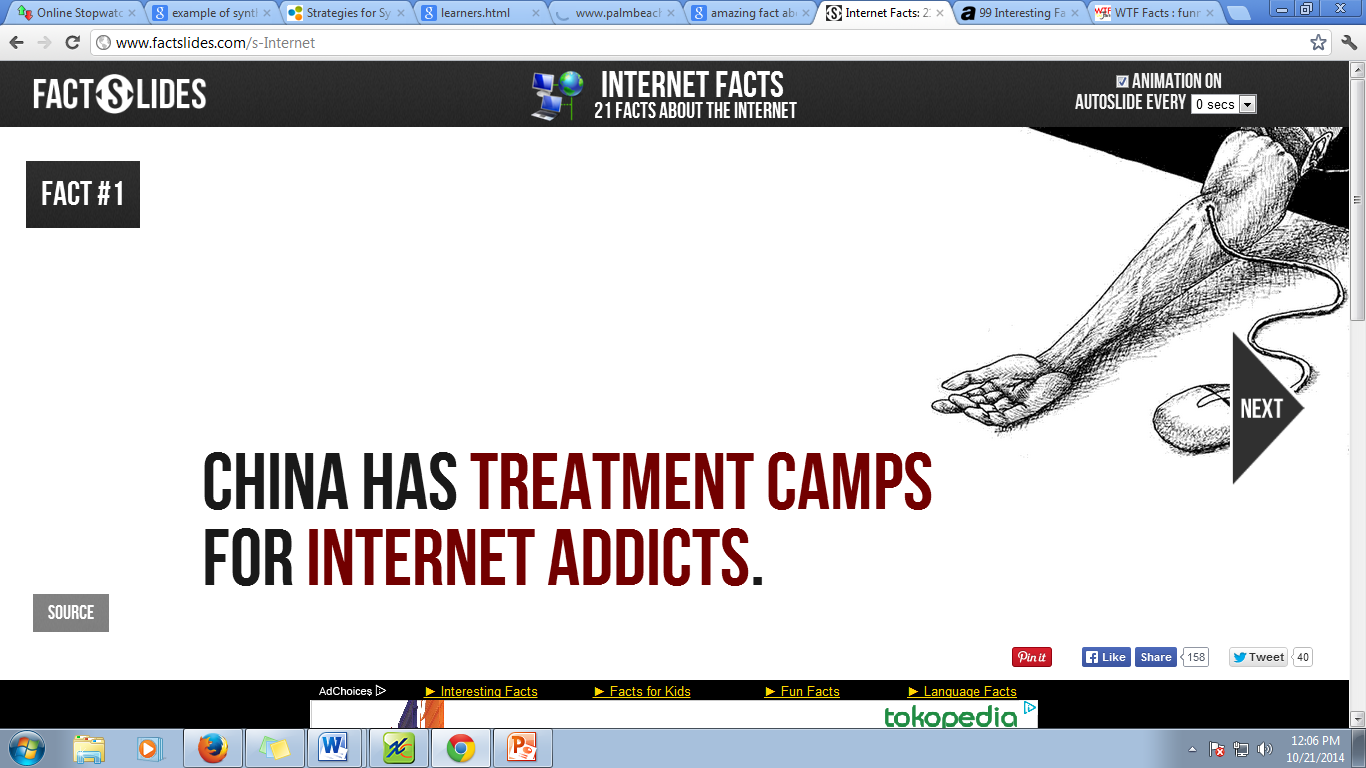 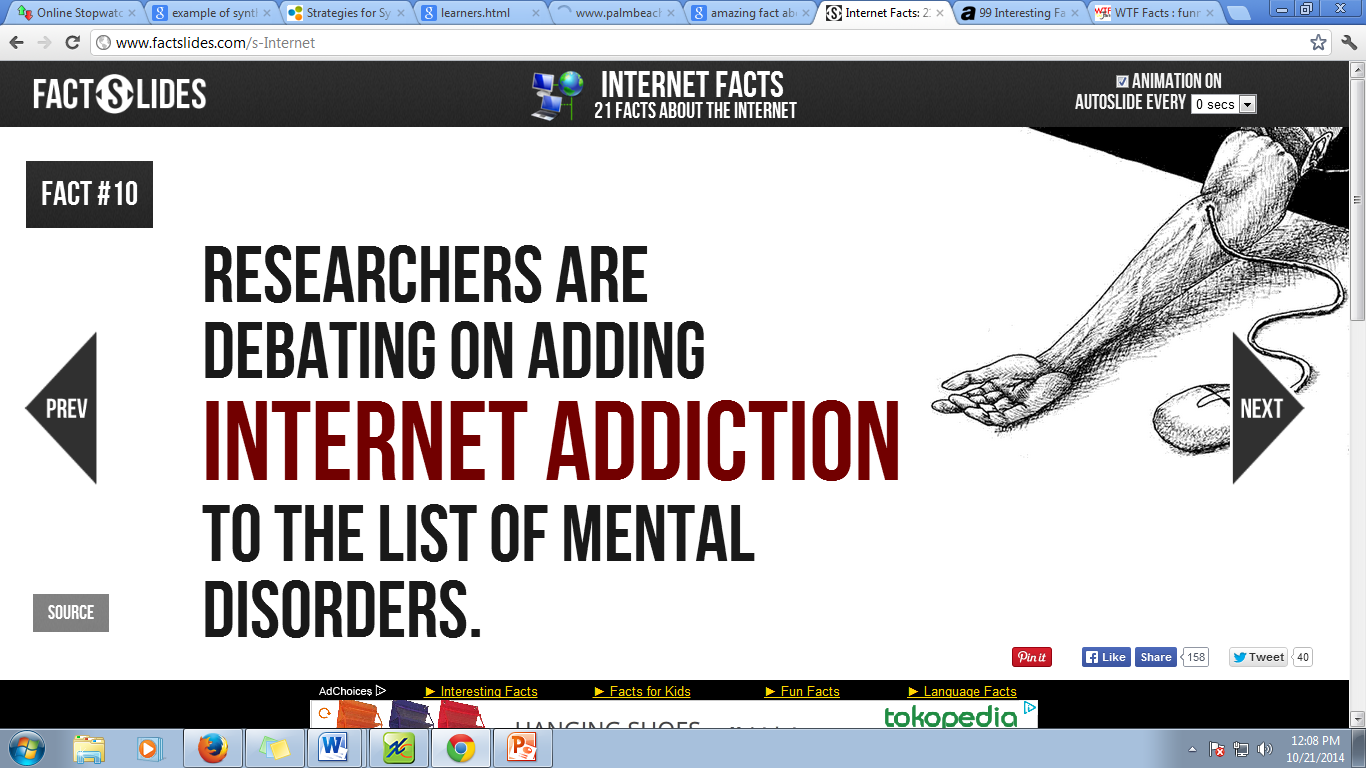 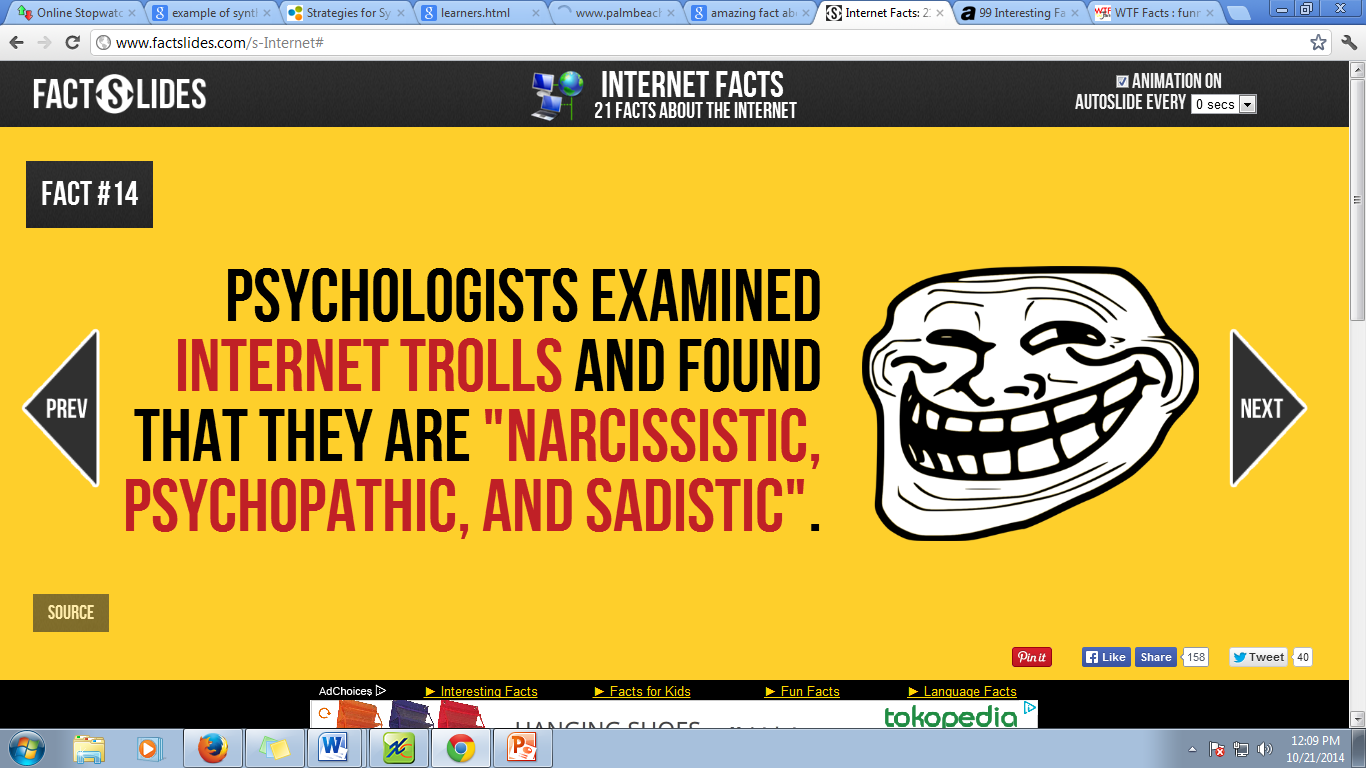 Synthesizing Information
Water
KWLP chart
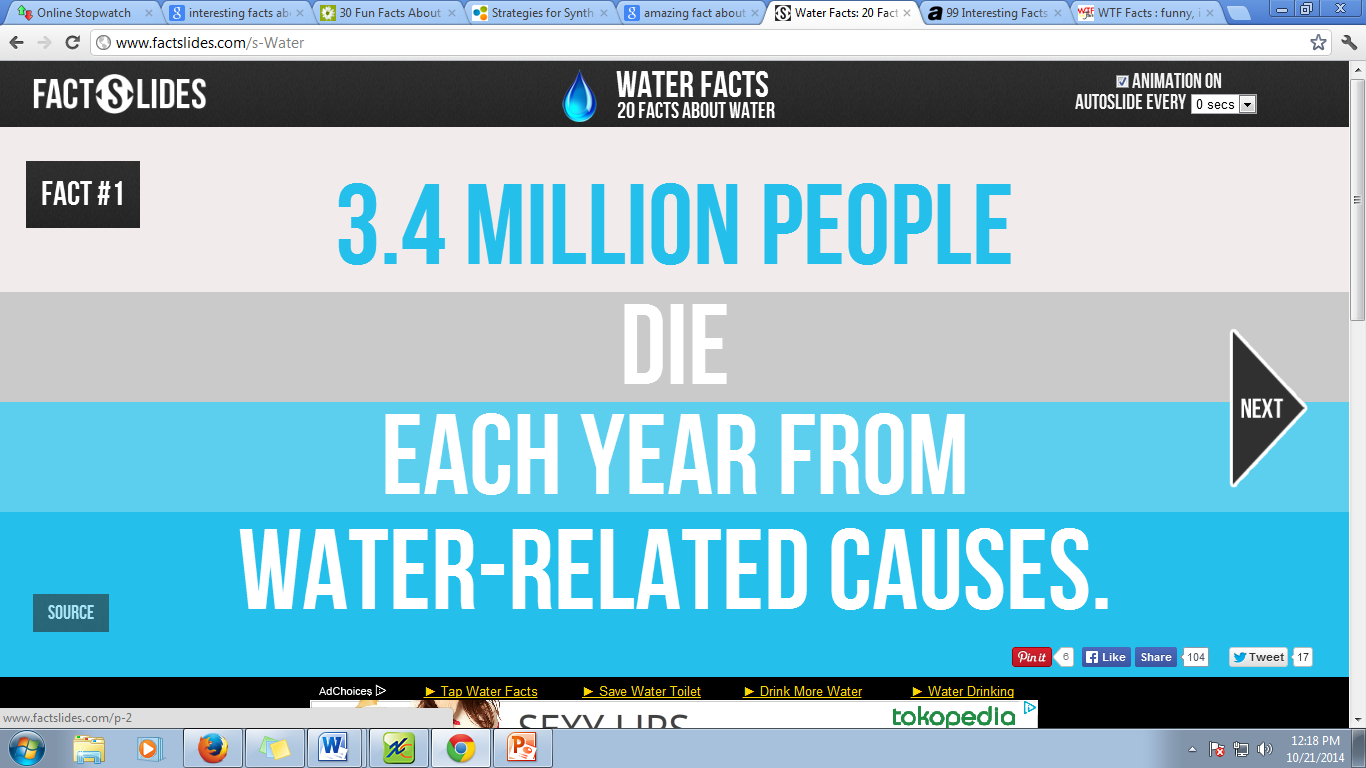 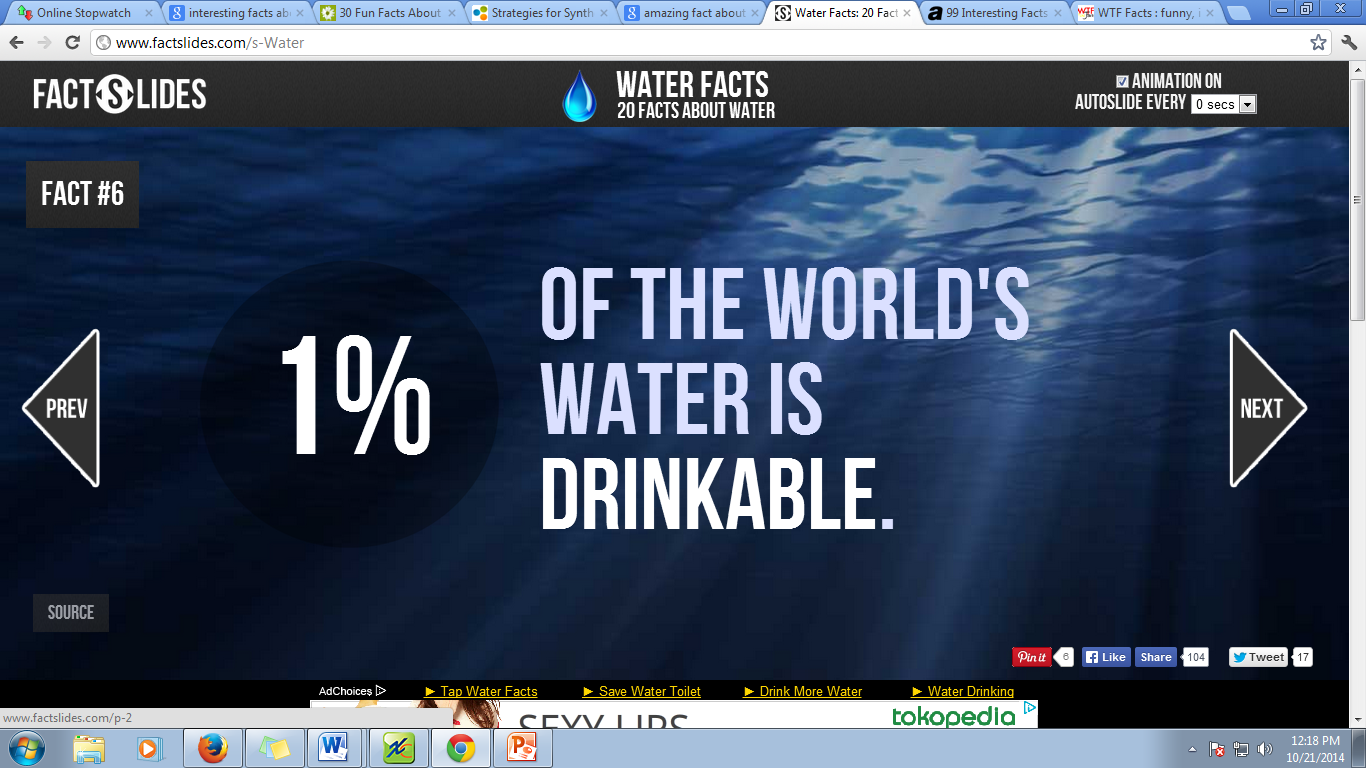 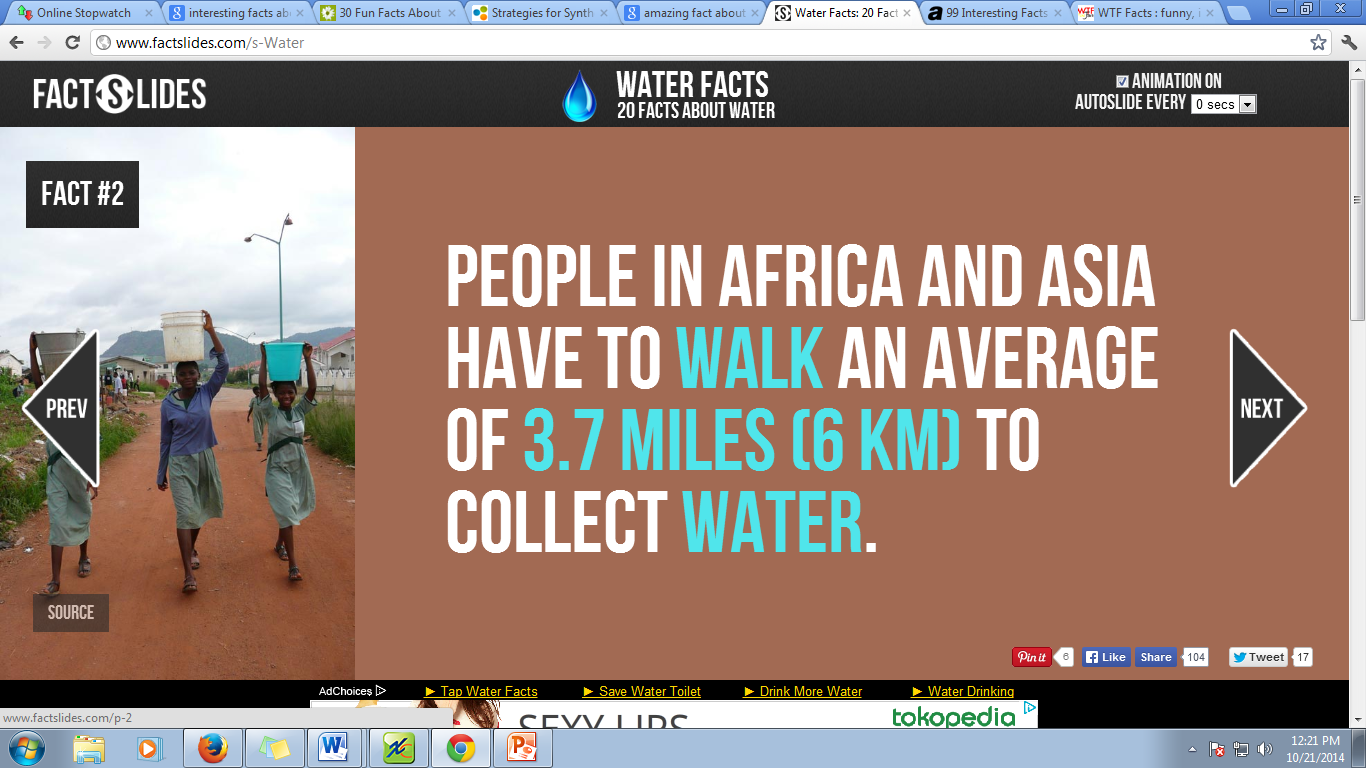 Synthesizing Information
Trees
The world’s tallest tree?The world’s oldest tree?The fastest-growing tree?
The world's tallest-growing tree is the coast redwood (Sequoia sempervirens), which grows along the Pacific Coast of the United States, mainly in California. 
Interestingly enough, it's not the world's oldest-growing tree; that award goes to a bristlecone pine (Pinus aristata).
Bamboo is the fastest-growing woody plant in the world; it can grow 35 inches in a single day.